ТЕКУЩИЕ ИТОГИ ПИЛОТНОГО ПРОЕКТА ПО ВЗАИМОДЕЙСТВИЮ  АСУЛОН C  ФГИС МДЛП  В  МОСКВЕ 2017-2019г.
ВЕХИ ПРОЕКТА
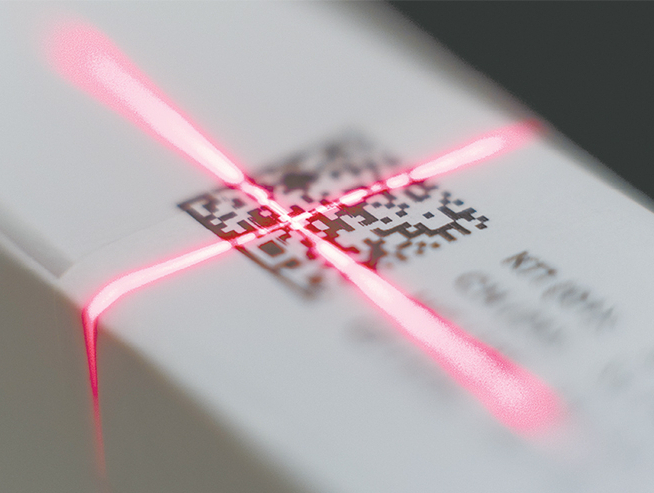 С 1 февраля 2017 года на территории Российской Федерации идет Эксперимент по маркировке лекарственных препаратов в соответствии с постановлением Правительства Российской Федерации от 24 января 2017 г. № 62.
С 1 ноября 2018 года в соответствии с Постановлением Правительства Российской Федерации от 28 августа 2018 г. № 1018 информационная система МДЛП перешла от ФНС к Оператору ЦРПТ в единую национальную систему маркировки и прослеживаемости товаров «Честный ЗНАК»
С 1 октября 2019 года маркировка станет обязательной для препаратов из перечня ВЗН?...
ПРЕДЫСТОРИЯ
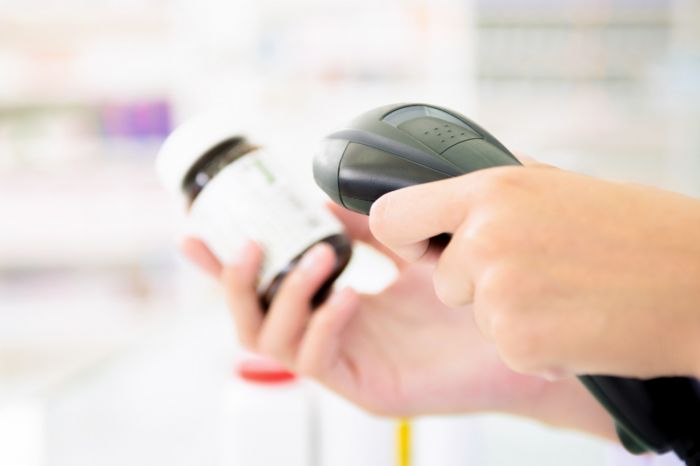 Долгое время существовало только 
      понимание зачем мы создаём 
      подобную систему
Относительно недавно стало более
      очевидно, как мы её создаём и что 
      от неё следует ожидать
С развитием понимания, как создаётся 
       система, выявляются нюансы автоматизируемых бизнес-процессов, 
       которые не дают разработчикам и пользователям зафиксировать 
       какое-то состояние и с уверенностью заявить: «Мы готовы к работе». 
       Однако это не приговор – каждый раз это новый вызов
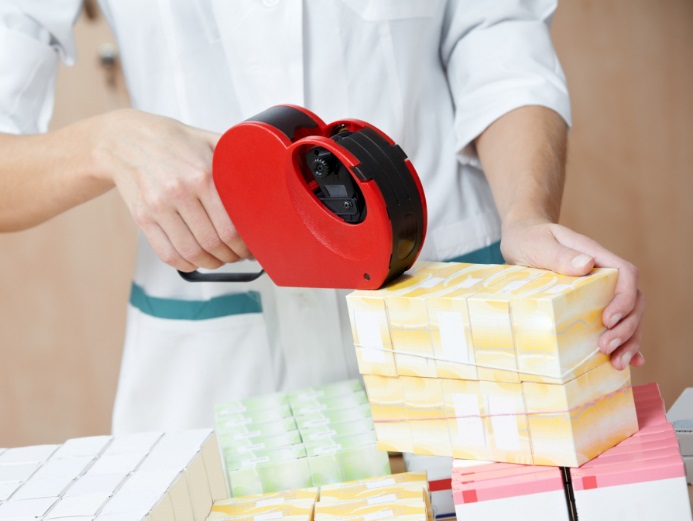 ВЫЗОВЫ
Не все бизнес-процессы описаны и проработаны первоначально с достаточной степенью детализации, но результаты работы профильных подгрупп рабочей группы Росздравнадзора, находят отклик у Оператора ЦРПТ, и новые полезные функции уже реализованы в ходе Пилотного проекта, часть стоит в очереди на реализацию 
Не все участники процесса реализации лекарственных препаратов понимают свою роль в системе, необходимость изменения собственных бизнес-процессов и прочие проблемы, связанные с внедрением ФГИС МДЛП
Не все участники оборота ЛП оснащены на текущий момент необходимым оборудованием для выполнения всех требований ПП РФ №1556 
Вероятно: производителям и регуляторам консолидировано пересмотреть требования к оформлению информации на упаковке на предмет нанесения только одного типа ШК
ОПЫТ
Приход товара посредством импорта электронных накладных или путём ручного ввода
Перемещение товара по объектам выбытия
Выбытие 
Контроль
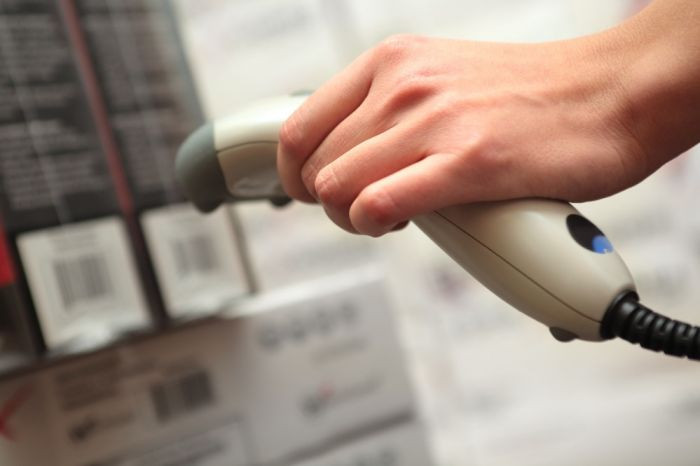 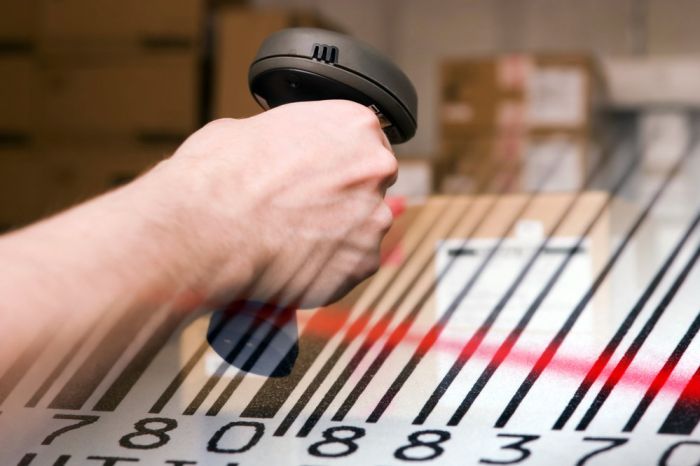 ПРИХОД ТОВАРА С ИСПОЛЬЗОВАНИЕМ ИМПОРТА ЭЛЕКТРОННОЙ НАКЛАДНОЙ
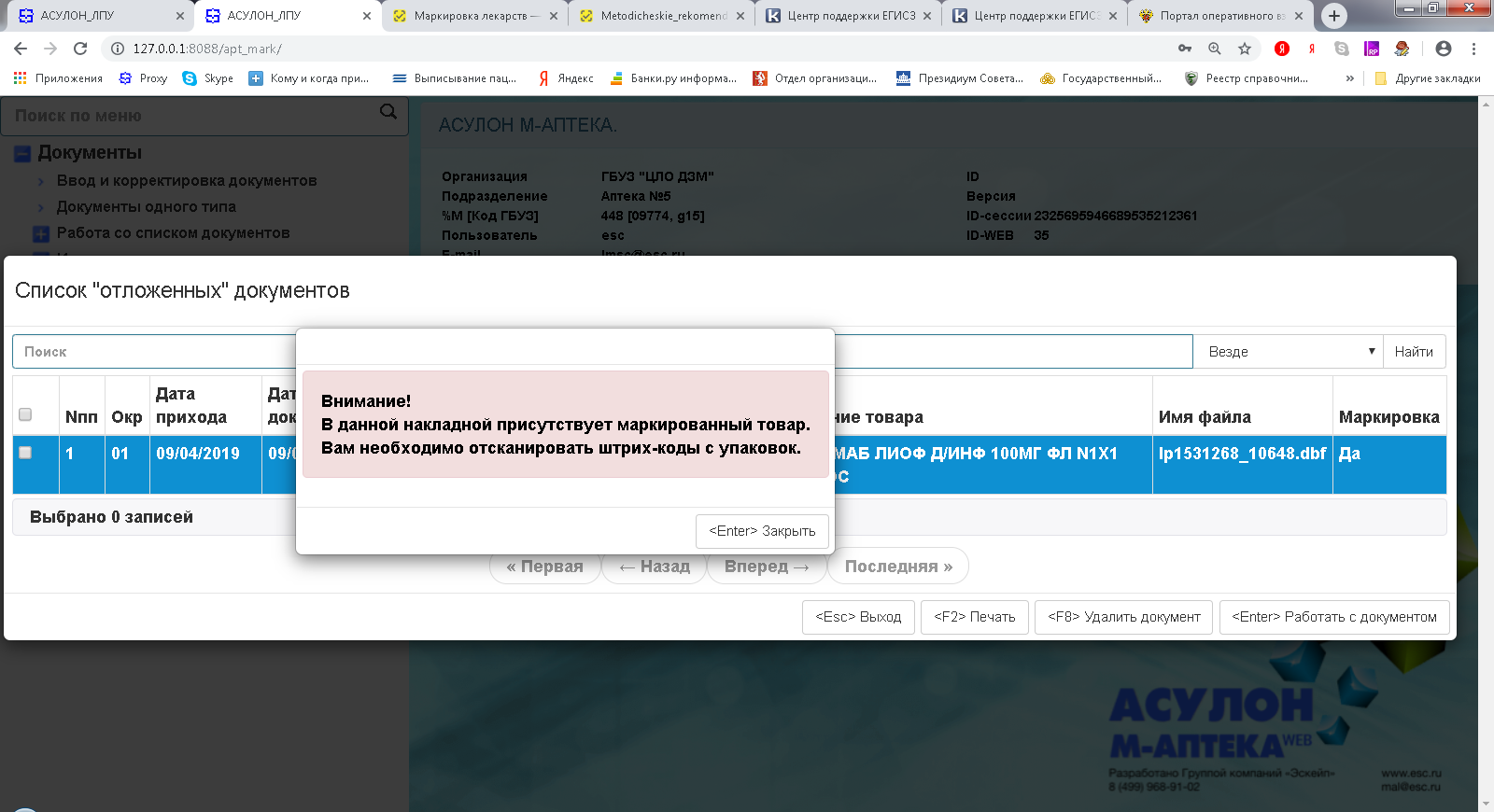 СКАНИРОВАНИЕ ШК ПРИ ПРОВЕРКЕ ПРИХОДНОГО ДОКУМЕНТА
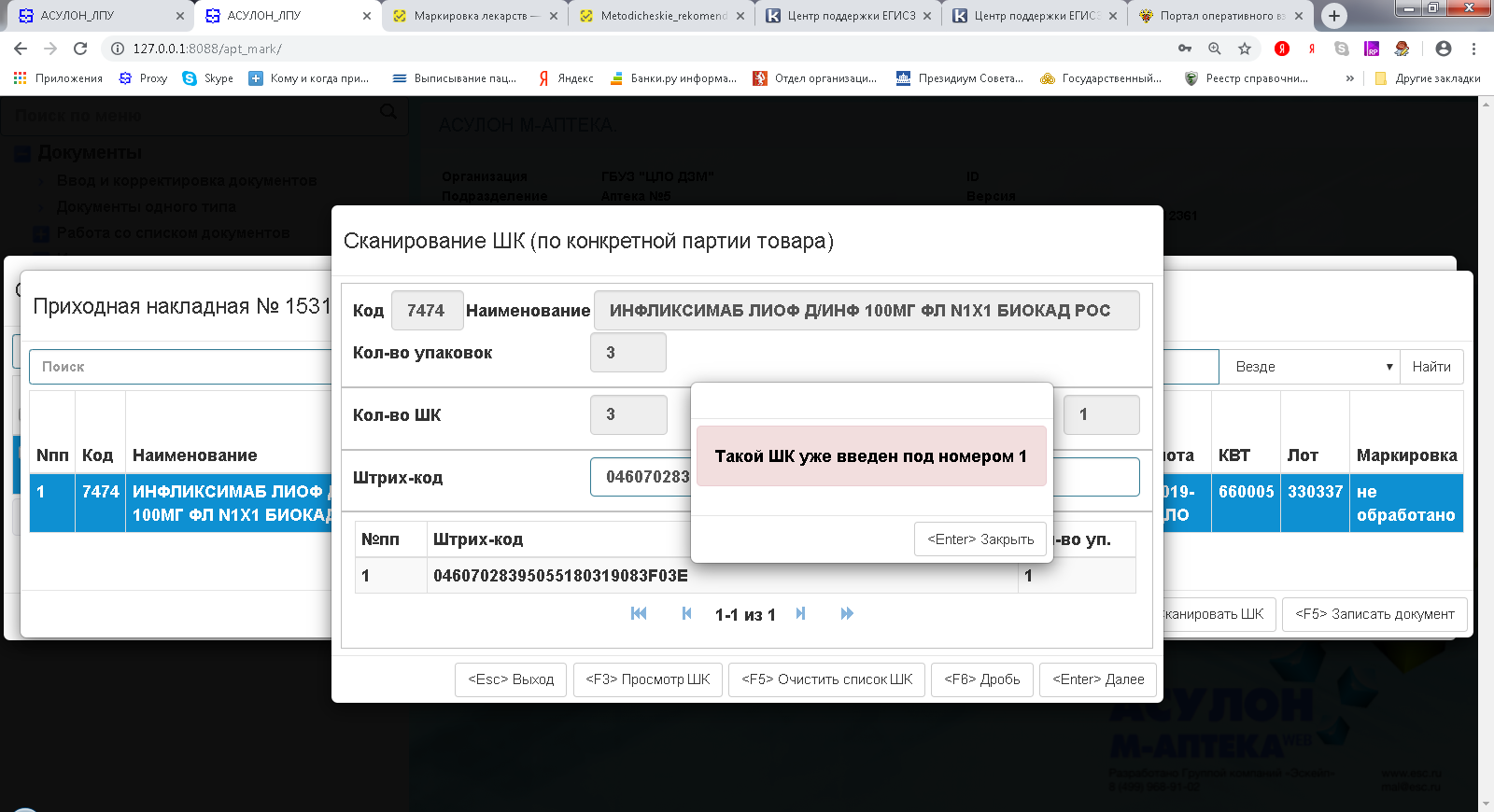 ИЗМЕНЕНИЕ  СОСТОЯНИЯ  ДОКУМЕНТА
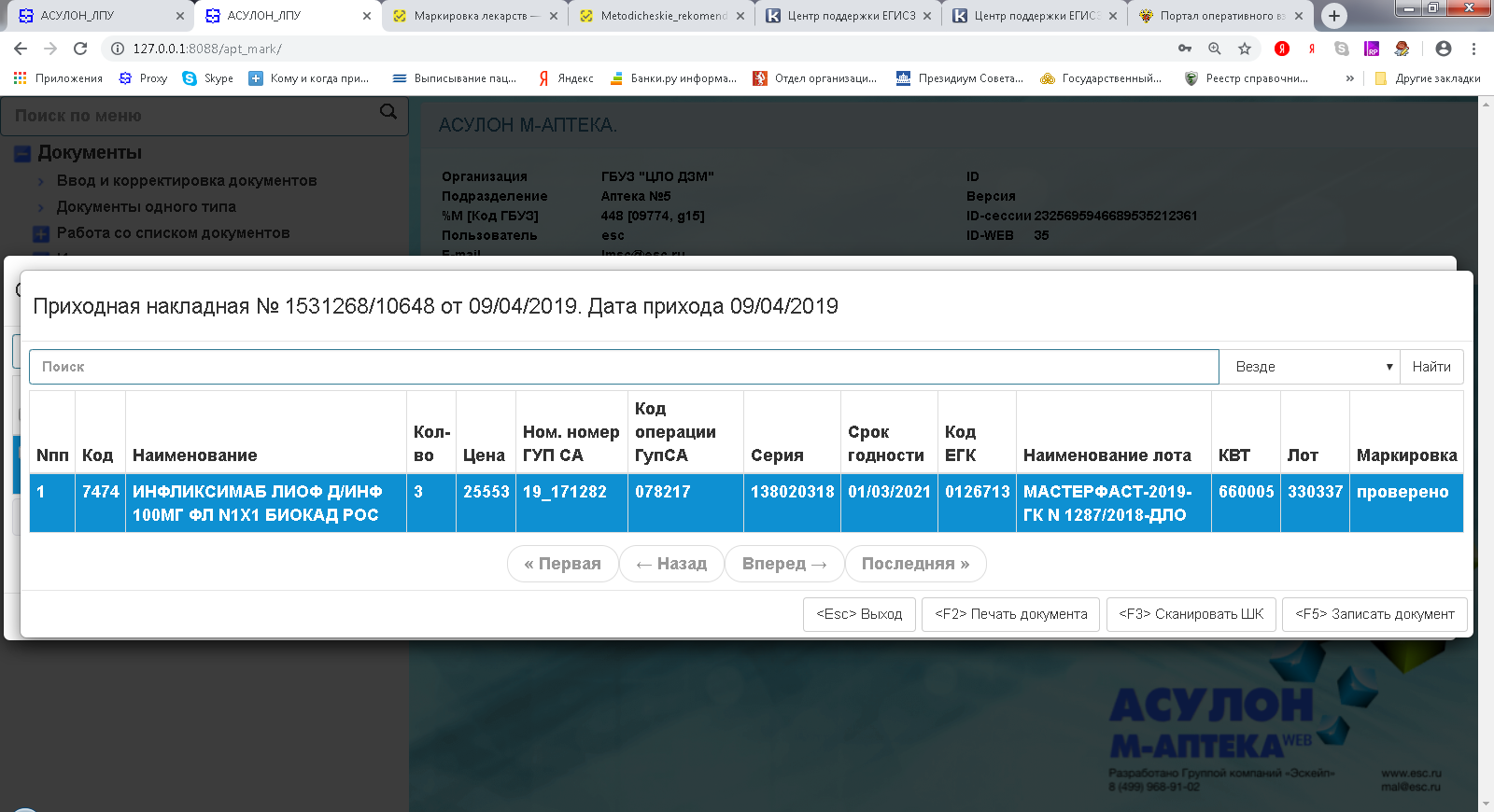 ВЫБОР ПРЕПАРАТА В МОМЕНТ ОТПУСКА РЕЦЕПТА
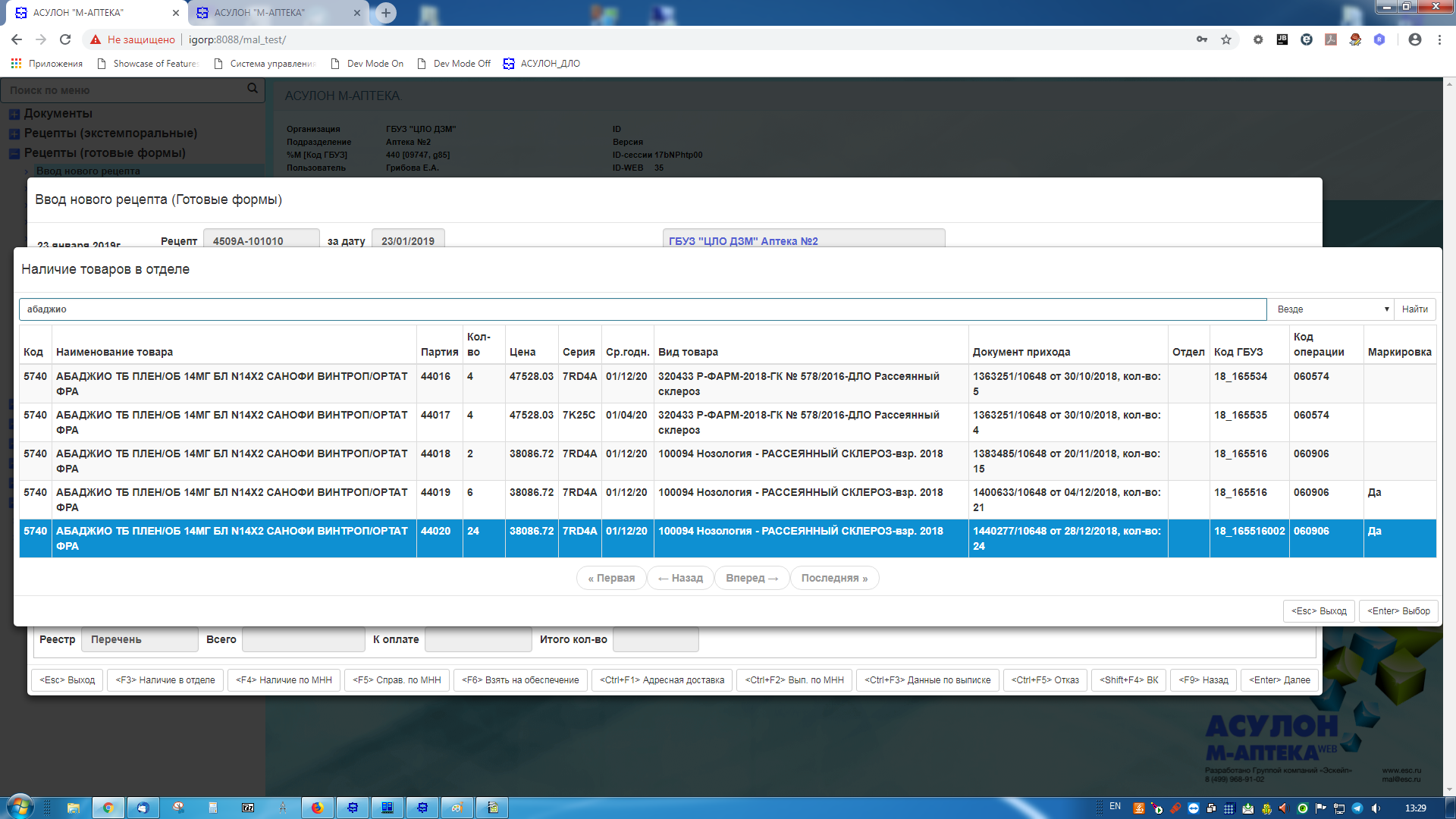 СКАНИРОВАНИЕ  ШК С УПАКОВОК В МОМЕНТ ОТПУСКА РЕЦЕПТА
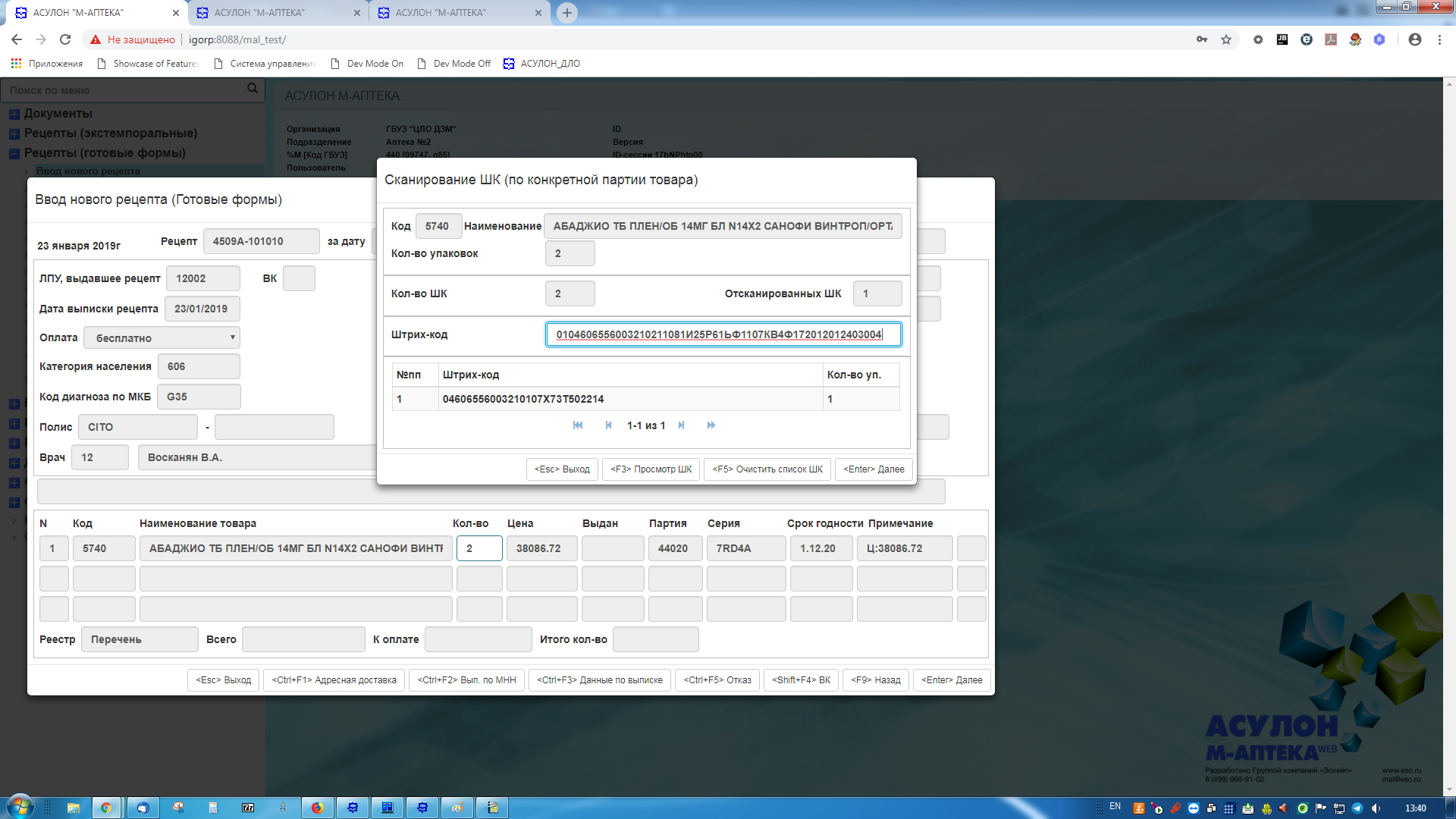 А ВДРУГ БОЛЬШАЯ ОЧЕРЕДЬ И НЕТ ВРЕМЕНИ ВВЕСТИ ВСЕ ДАННЫЕ ПРИ ОБСЛУЖИВАНИИ ПАЦИЕНТА…
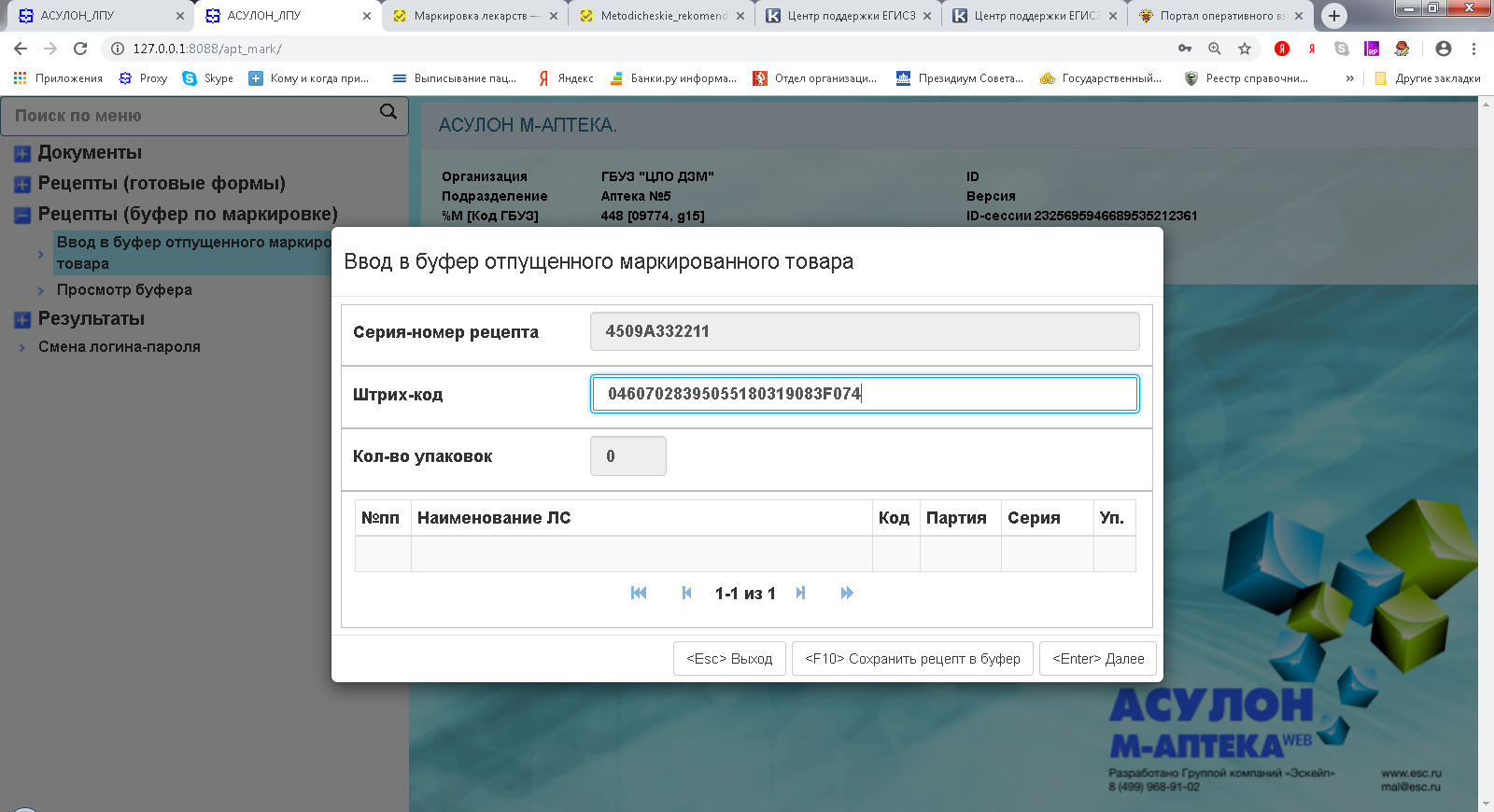 А ВДРУГ НЕТ ИНТЕРНЕТА ПРИ РАБОТЕ В ОБЛАКЕ …
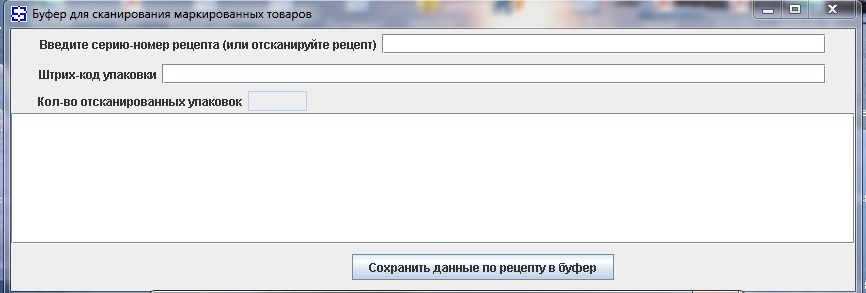 ПРОТОКОЛ ОТПРАВКИ ДАННЫХ В ФГИС  МДЛП
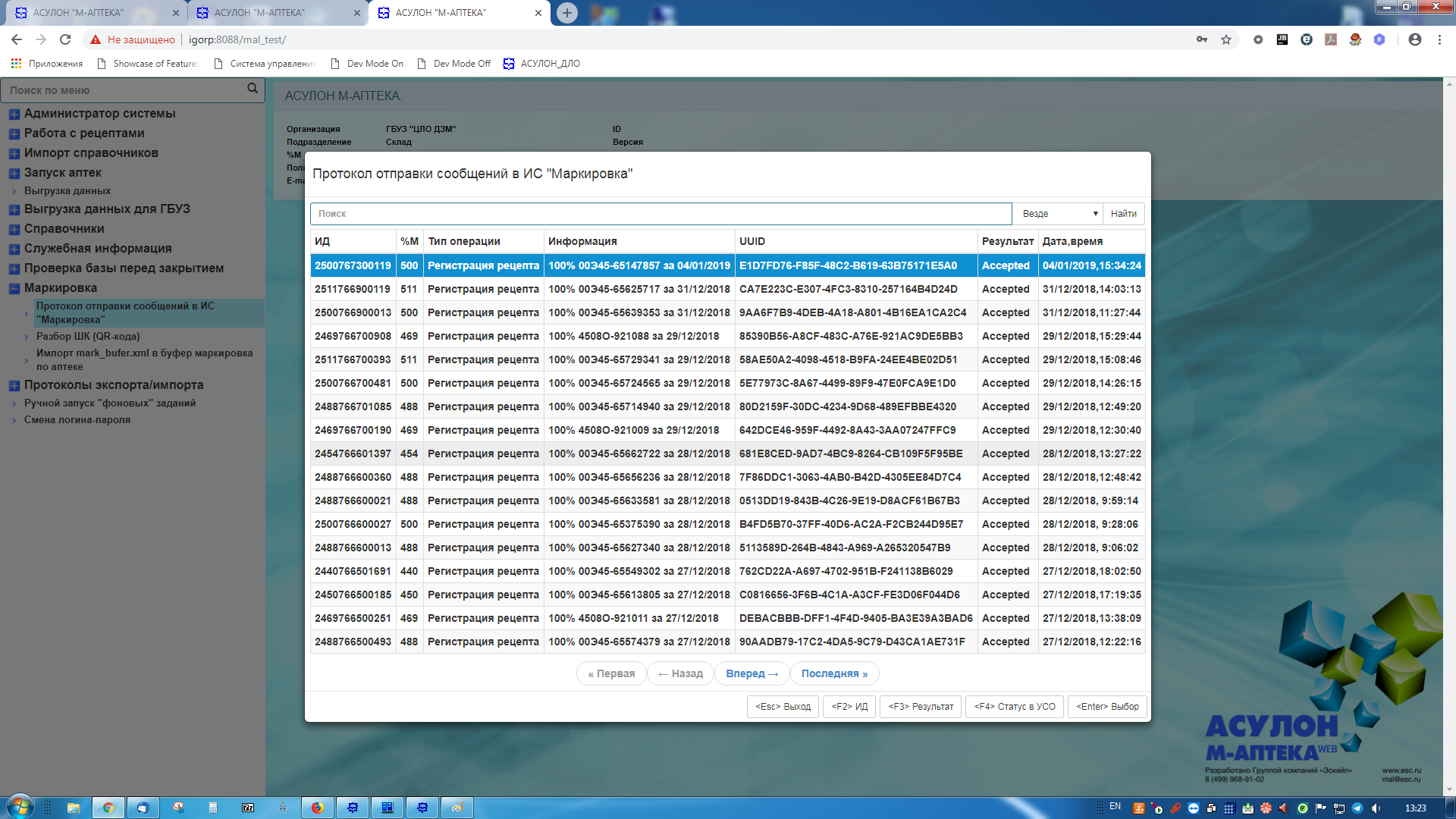 РАЗБОР КОДА МАРКИРОВКИ
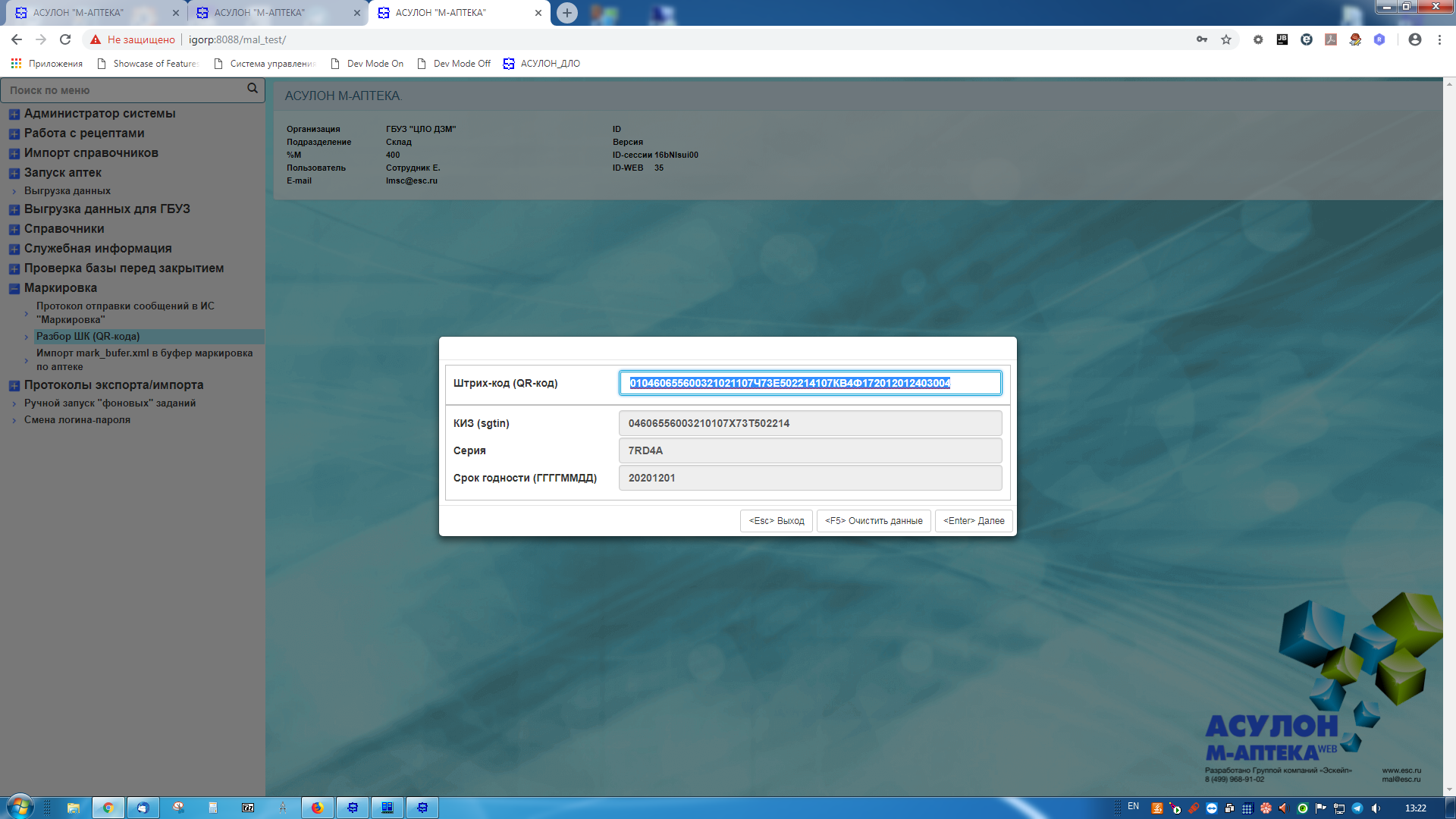 ПРОВЕРКА СОСТОЯНИЯ КОДОВ МАРКИРОВКИ В РАМКАХ 
КОНКРЕТНОЙ ПАРТИИ ТОВАРА
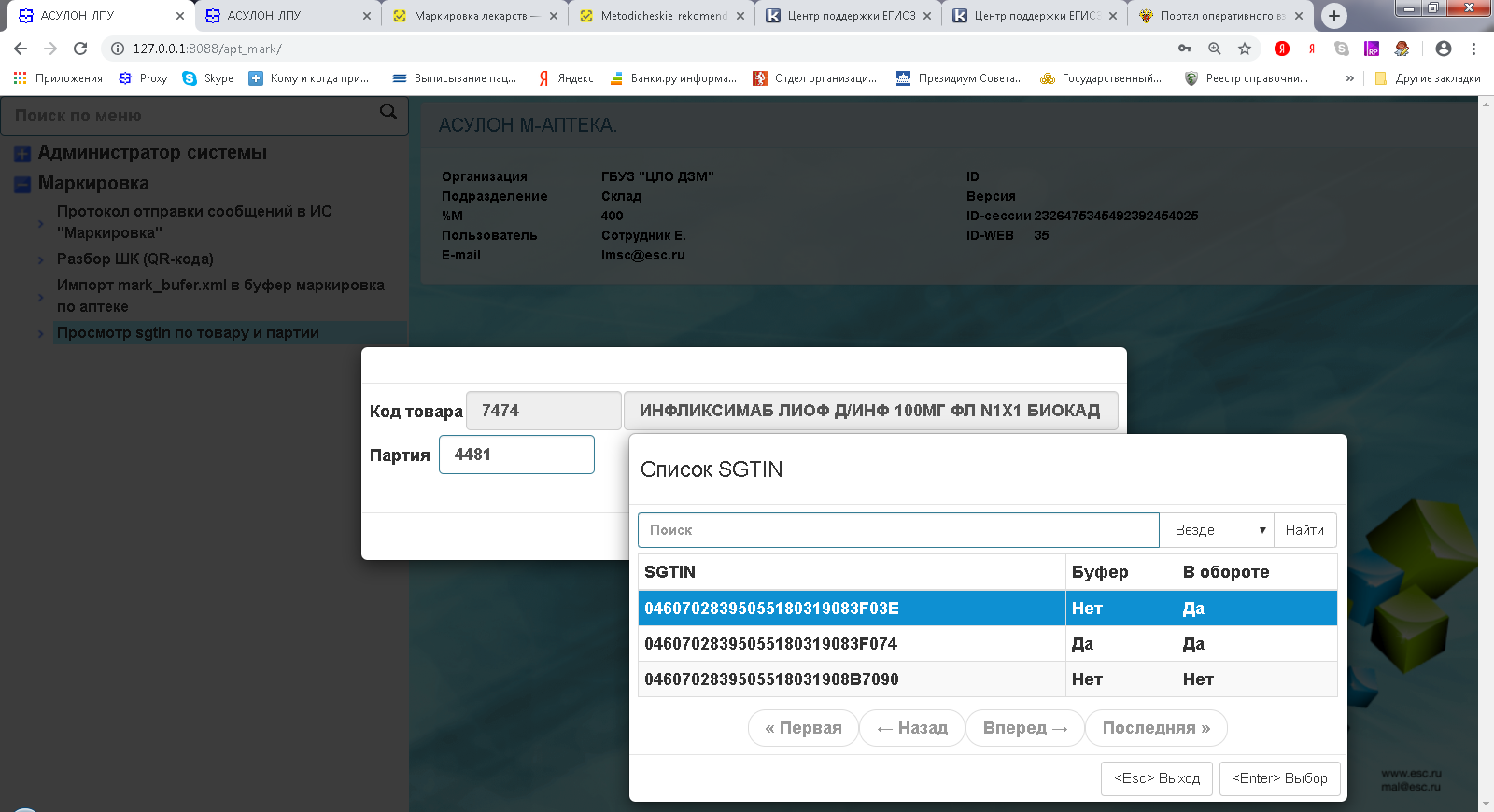 Проверка  отправки  данных  в  лк  фгис  мдлп
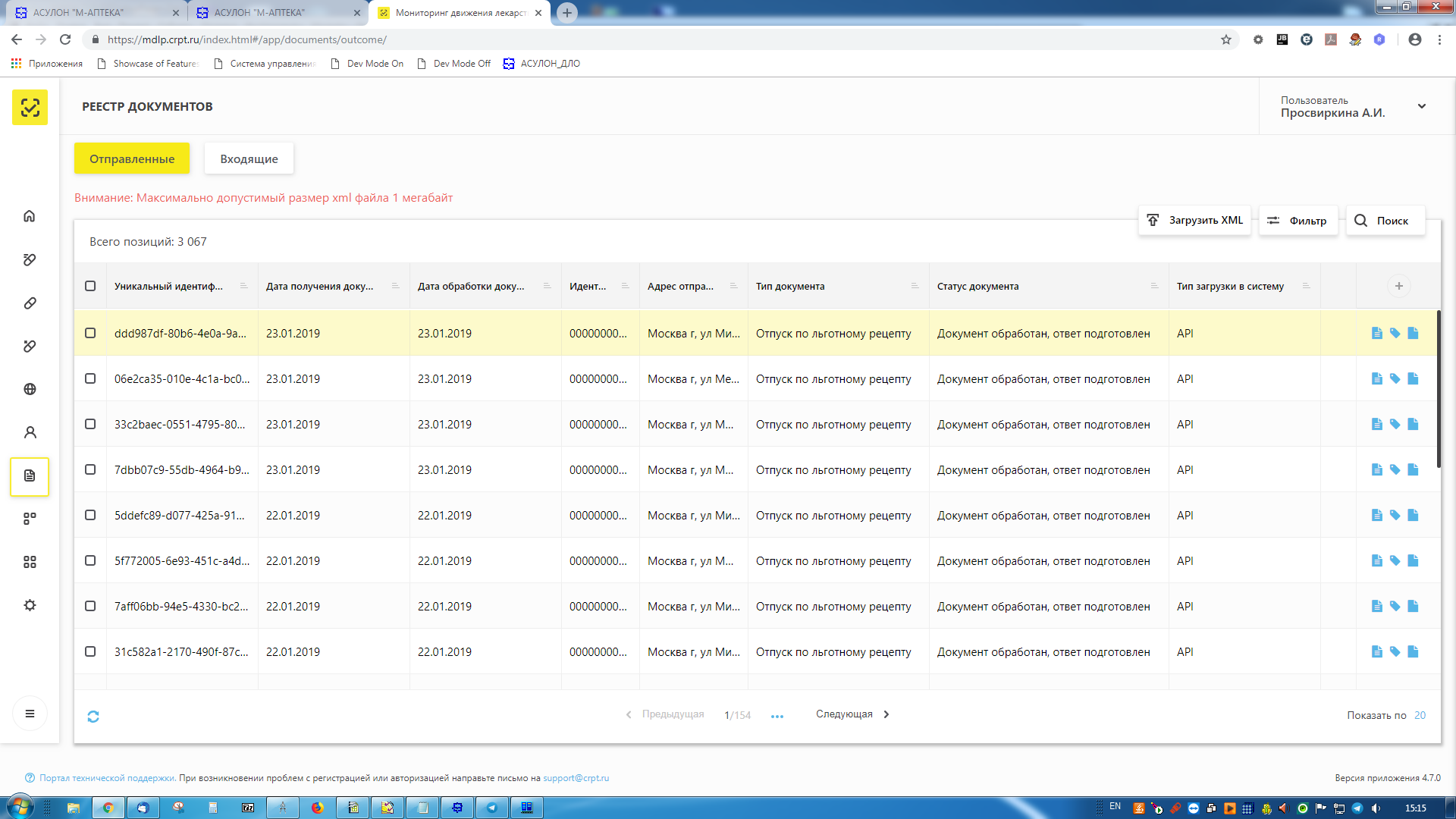 Использование  усо от Taxcom
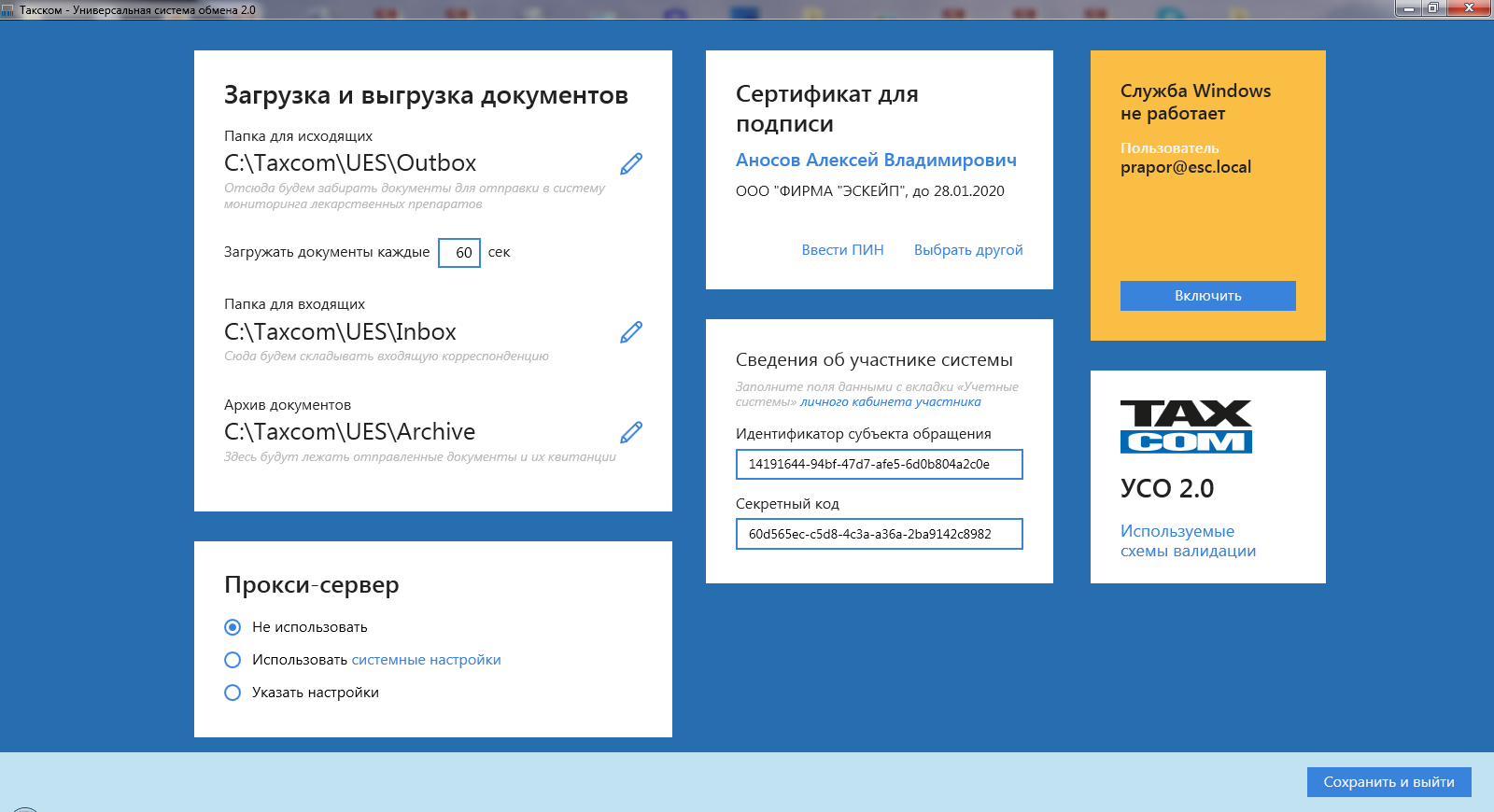 ИСПОЛЬЗОВАНИИЕ ТЕРМИНАЛА  МДЛП ОТ  ЦРПТ
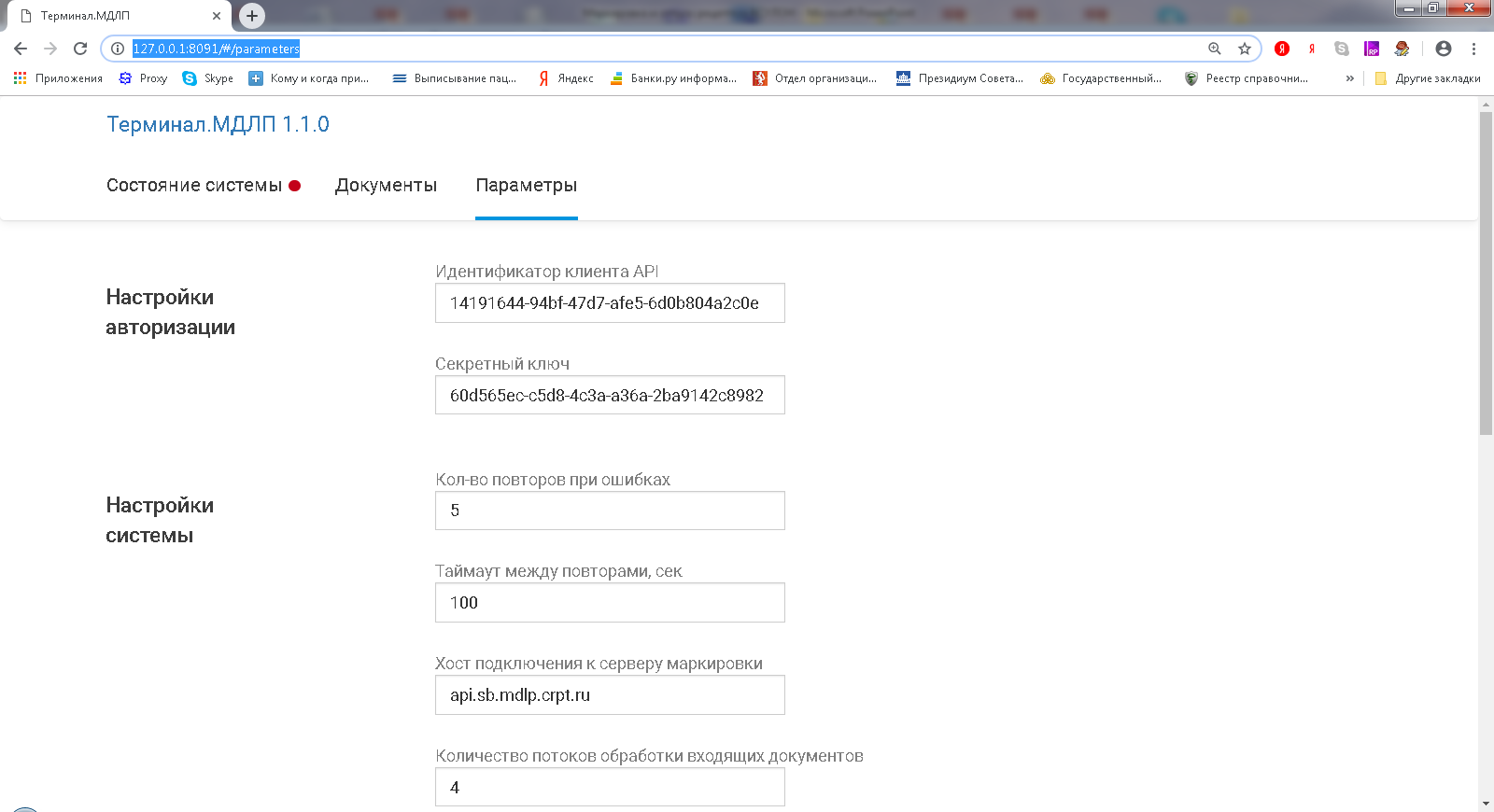 ИТОГИ
Гарантируем, что в определённые постановлениями Правительства РФ сроки программное обеспечение ГК Эскейп будет полностью обеспечивать взаимодействие с ФГИС МДЛП. На текущий момент выполняется отладка  доработок ИС Маркировка и разработка пользовательской документации. 	Клиентам же рекомендуем своевременно выполнить организационные и технологические процедуры по регистрации  в ФГИС МДЛП, анализ состояния техники, закупку сертификатов для работы с ЭЦП и прочие обеспечивающие мероприятия.
		Одним словом, работы становится больше, но результат говорит сам за себя...
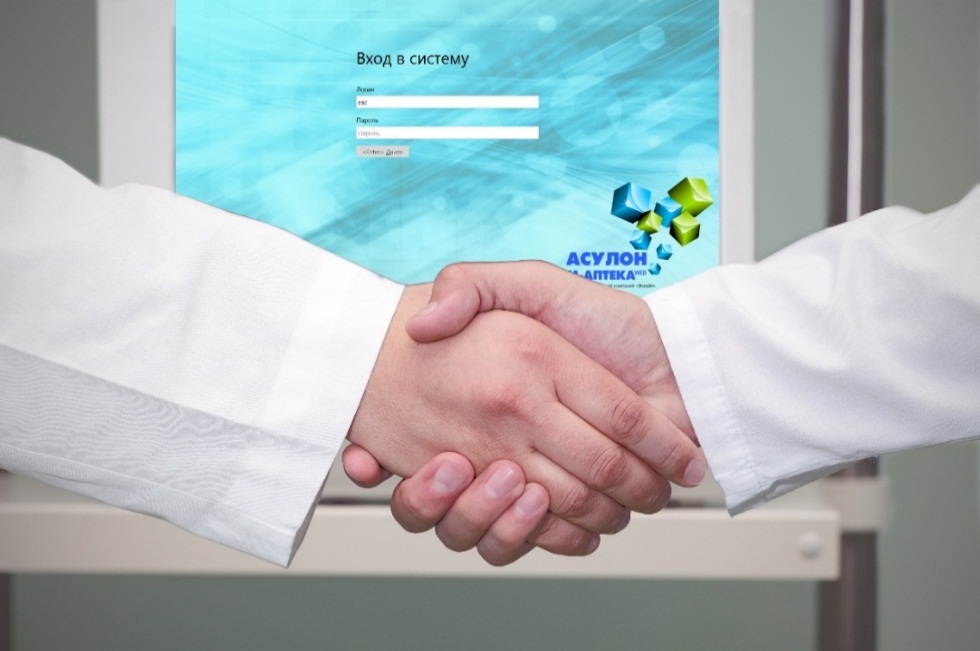 спасибо за внимание
Приглашаем к сотрудничеству
Группа компаний «эскейп»
(499) 968-91-00
www.esc.ru